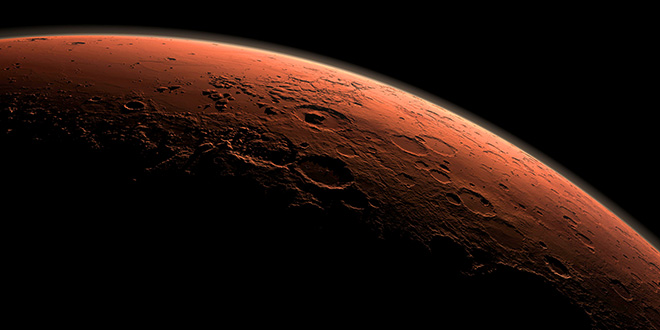 Are We Ready for the Final Frontier?
An Evaluation of the Mars One Project

Kira Neuman
What  is  Mars  One?
Timeline: [1]
2011: Mars One founded

2015: candidate training begins

2020: Demonstration Mission launch

2022: Rover and satellite launch

2026: first crew leaves Earth

2027: first crew lands on Mars
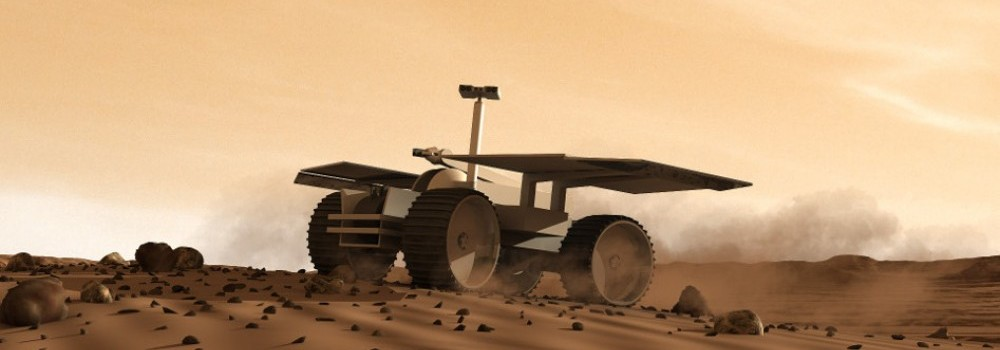 [1]
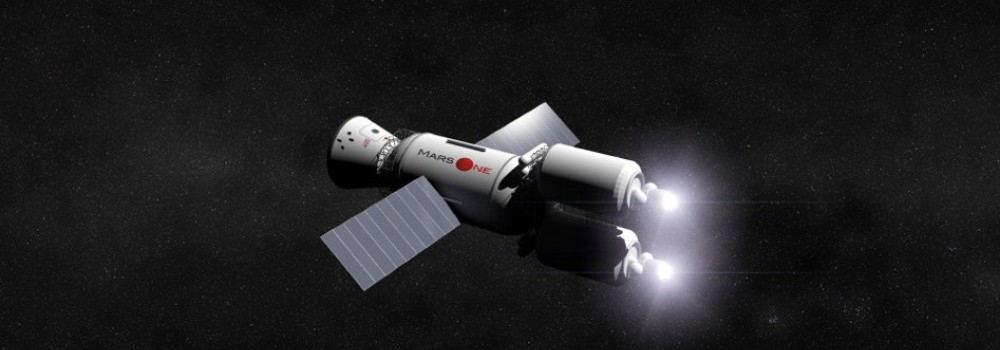 [1]
Risk  to  Human  life
Who is responsible for the risk?
Astronauts
Company  
3 potential causes for harm
Technology failures
Funding restrictions
Physical illness
Technical  Feasibility
Replacement parts will make up 62% of future launches [2]
Oxygen levels will become unstable after 68 days [2]
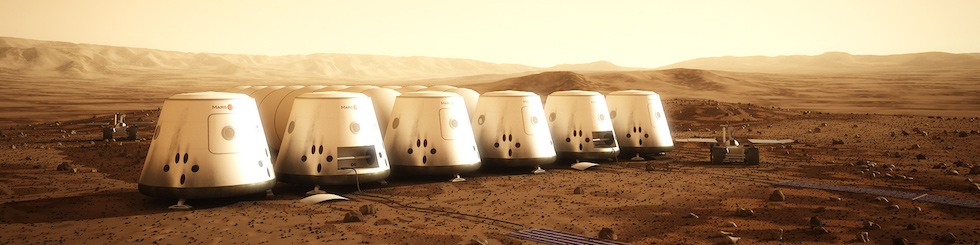 [3]
Financial  Feasibility
Projected Cost
6 billion for the first 4 astronauts [1] 
4 billion for all later trips

Comparison: Boeing earns 5 billion annually [3]
Health  Feasibility
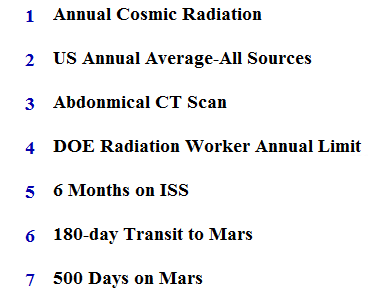 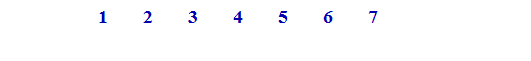 [4]
The  solution
Stop current timeline
Develop technology and  remotely test on mars
Aim for short term manned missions
References
[1] Mars One, 2015. [Online] Available: http://www.mars-one.com/. [Accessed May 7, 2015].

[2] J. Chu, “Mars One (and done?),” MIT News, Oct. 14, 2014. [Online] Available: http://newsoffice.mit.edu/2014/technical-feasibility-mars-one-1014. [Accessed May 7, 2015].

[3] “The worlds biggest public companies,” Forbes, 2015. [Online] Available: http://www.forbes.com/global2000/list/#search:boeing. [Accessed May 7, 2015].

[4] “PIA17601: radiation exposure comparisons with Mars trip calculation,” NASA, Dec. 9, 2013. [Online] Available: http://photojournal.jpl.nasa.gov/catalog/PIA17601. [Accessed May 7, 2015].